Kodeks for godt arbejdsmiljø
- 10 budskaber om godt arbejdsmiljø
Udarbejdet af Overlægeforeningens Arbejdsmiljøudvalg
10 budskaber om godt arbejdsmiljø
Overlægeforeningen har udarbejdet et kodeks for godt arbejdsmiljø.
Målet er at give overlægen anledning til at reflektere over sin egen rolle og praksis i forhold til at opnå et godt arbejdsmiljø.
Kodekset indeholder 10 budskaber med gode råd og opfordringer til, hvordan I sikrer et godt miljø på jeres arbejdsplads.
[Speaker Notes: Powerpoint-præsentationen er møntet på, at overlægerne selv kan drøfte og diskutere arbejdsmiljøet på deres egen arbejdsplads, herunder i hvilket omfang man lever op til de 10 budskaber om godt arbejdsmiljø, samt hvad man kan gøre bedre for at sikre et godt arbejdsmiljø.]
1) Jeg ser mig selv som rollemodel
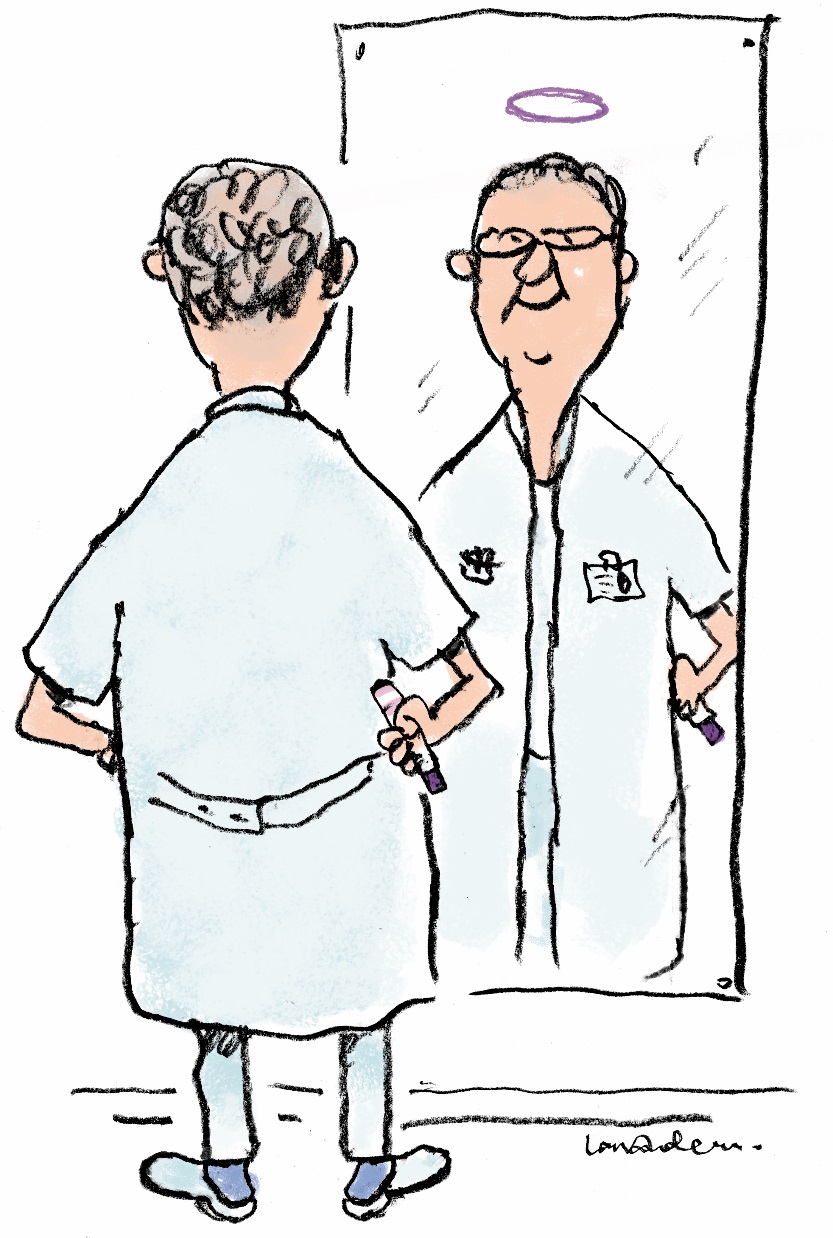 [Speaker Notes: Jeg ser mig selv som rollemodel. Det betyder, at jeg som overlæge:
• går forrest som det gode eksempel på ordentlig opførsel
• reflekterer over og udvikler mig som rollemodel
• indser egne fejl og lærer af dem sammen med mine kolleger
• sørger for, at yngre kolleger lærer god kollegial opførsel]
2) Jeg medvirker til den gode stemning
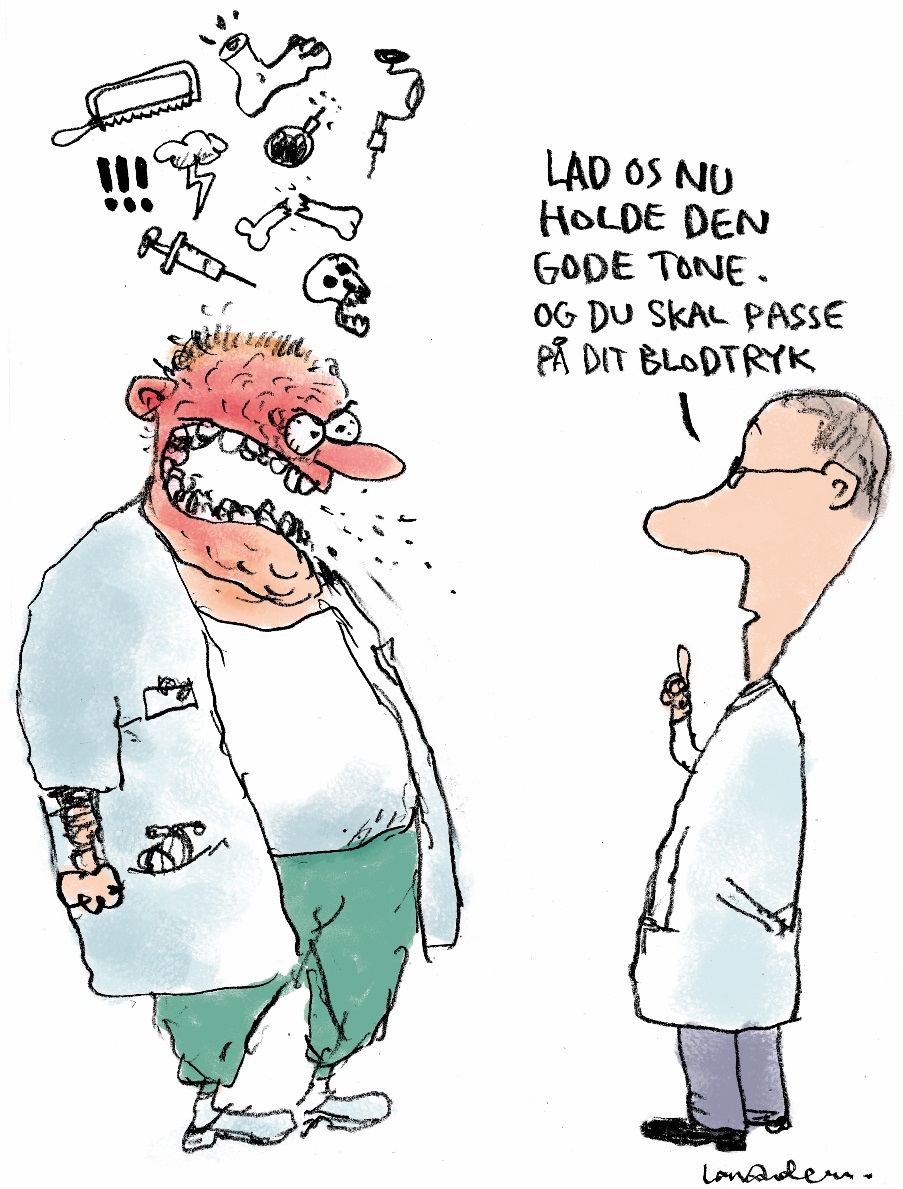 [Speaker Notes: Jeg medvirker til den gode stemning. Det betyder, at jeg som overlæge:
• hilser på alle kolleger og er positiv
• sørger for at holde en god tone
• skaber rum for refleksion og udvikling
• skaber et miljø, hvor det er tilladt at vise usikkerhed, og hvor spørgsmål efterspørges]
3) Jeg skaber trivsel og fællesskab
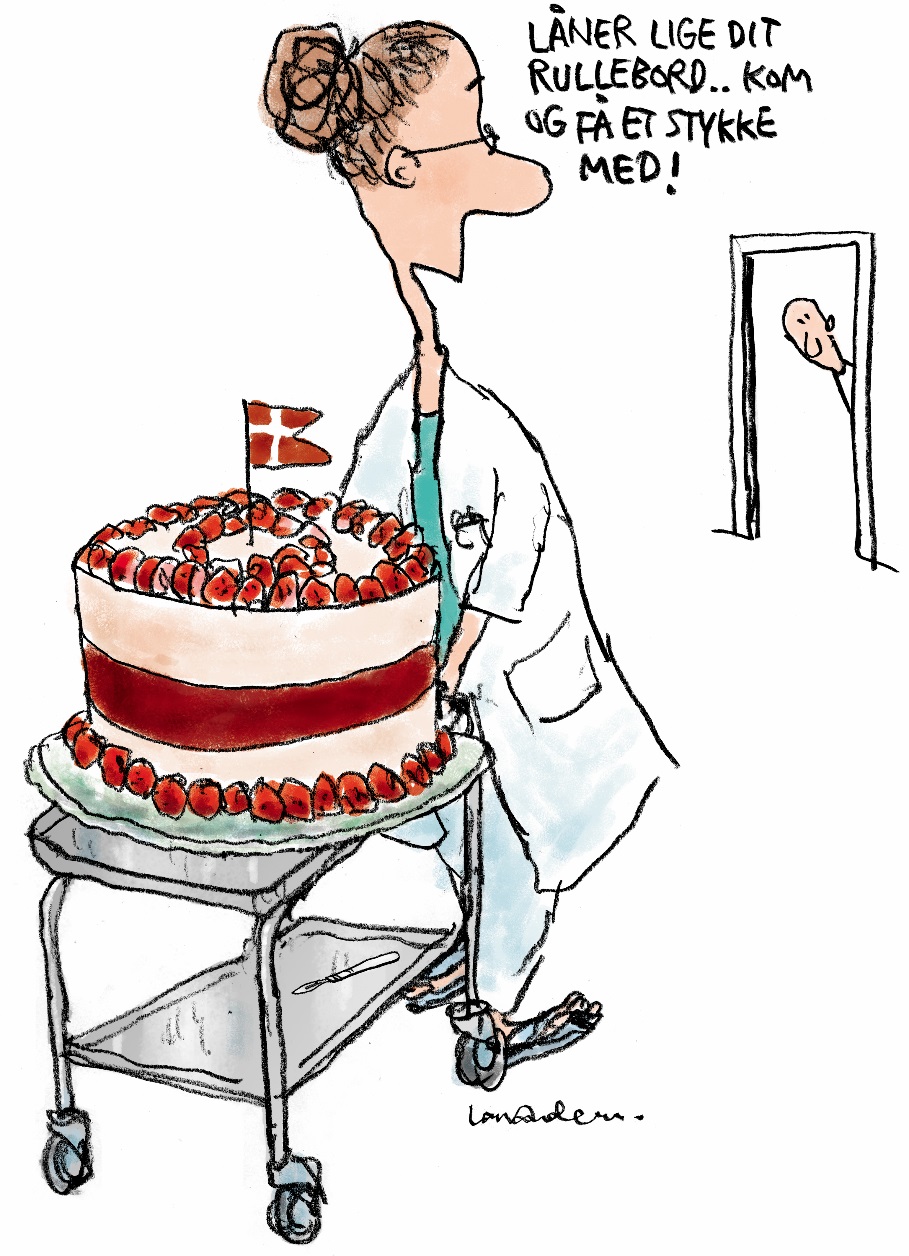 [Speaker Notes: Jeg skaber trivsel og fællesskab. Det betyder, at jeg som overlæge:
• ser det som en styrke, at vi ikke alle er ens
• holder øje med, hvordan min kollega trives
• deltager i sociale aktiviteter
• inddrager andre i fællesskabet, aktiviteter og dialoger.
• inddrager andre i mine overvejelser om løsninger]
4) Jeg anerkender kolleger og deres arbejde
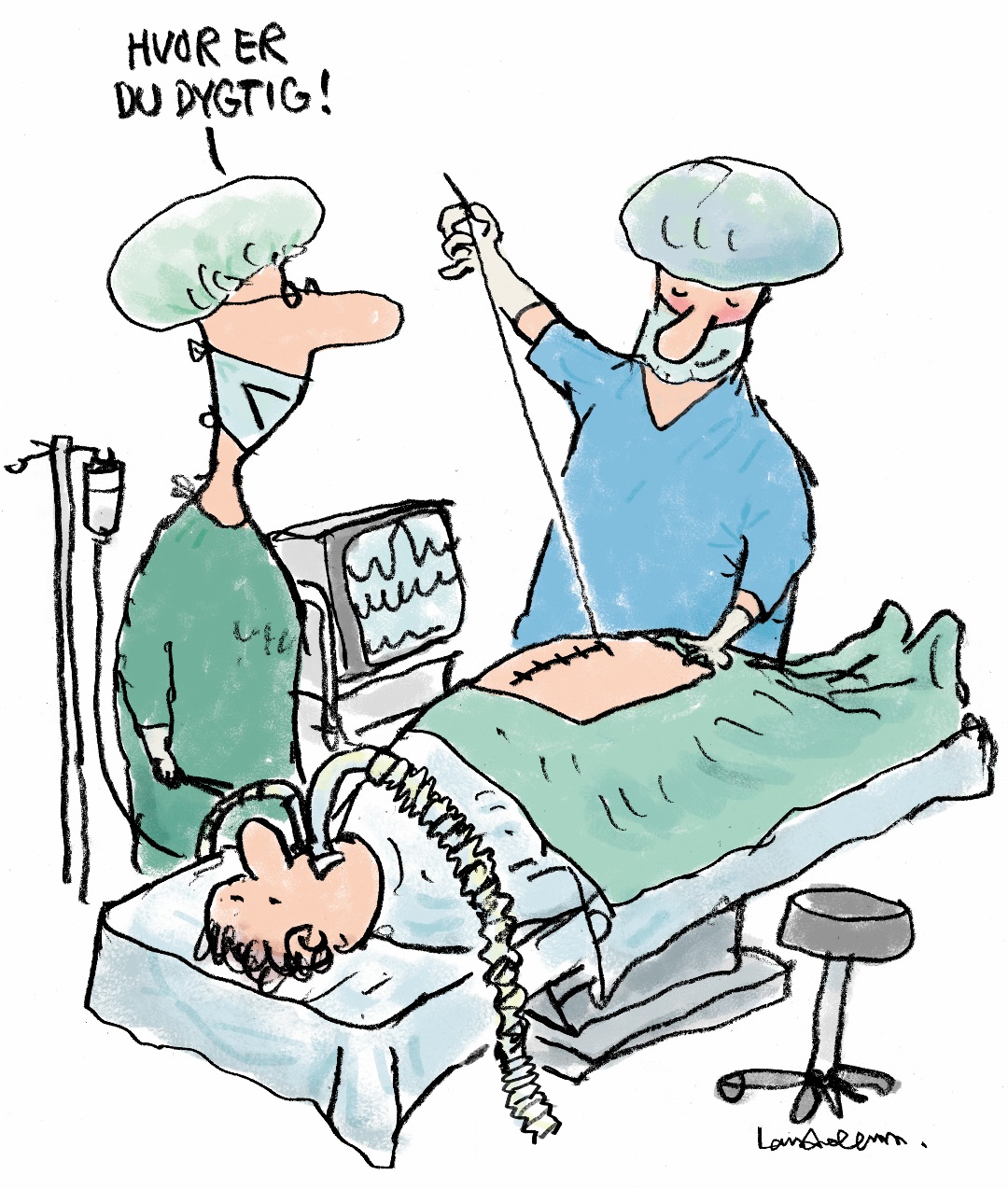 [Speaker Notes: Jeg anerkender kolleger og deres arbejde. Det betyder, at jeg som overlæge:
• giver konstruktiv kritik
• anerkender andres indsats
• accepterer mangfoldighed blandt kolleger]
5) Jeg tolererer ikke mobning
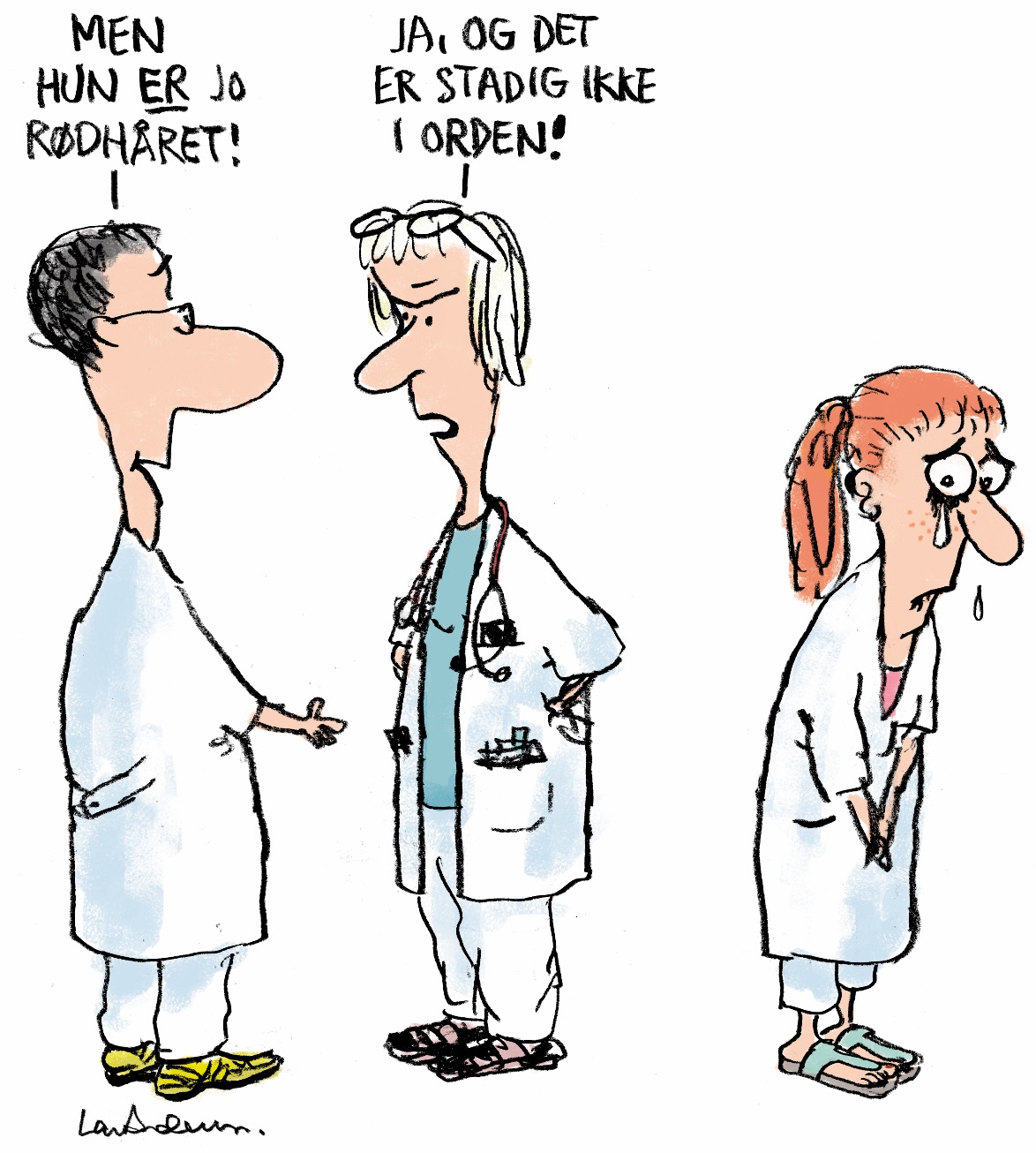 [Speaker Notes: Jeg tolererer ikke mobning. Det betyder, at jeg som overlæge:
• ikke selv mobber
• stopper mobning ved at gå i dialog med mobberen
• inddrager ledelsen, hvis det ikke hjælper]
6) Jeg medvirker til dialog og til at stoppe sladder
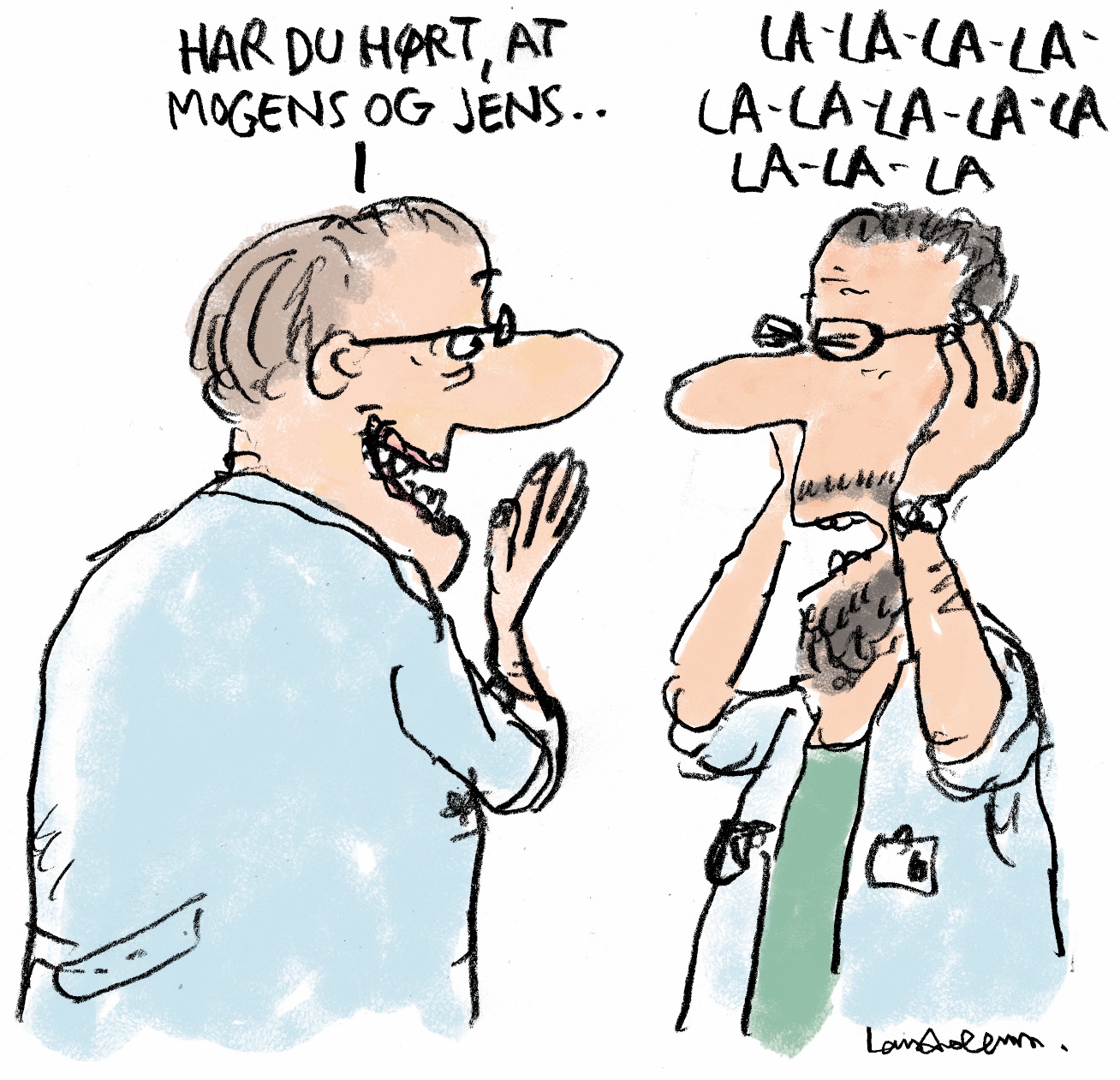 [Speaker Notes: Jeg medvirker til dialog og til at stoppe sladder. Det betyder, at jeg som overlæge:
• ikke deltager i sladder
• siger fra, når jeg møder bagtaleri
• taler ikke om, men med mine kolleger]
7) Jeg stiller krav til et godt fysisk arbejdsmiljø
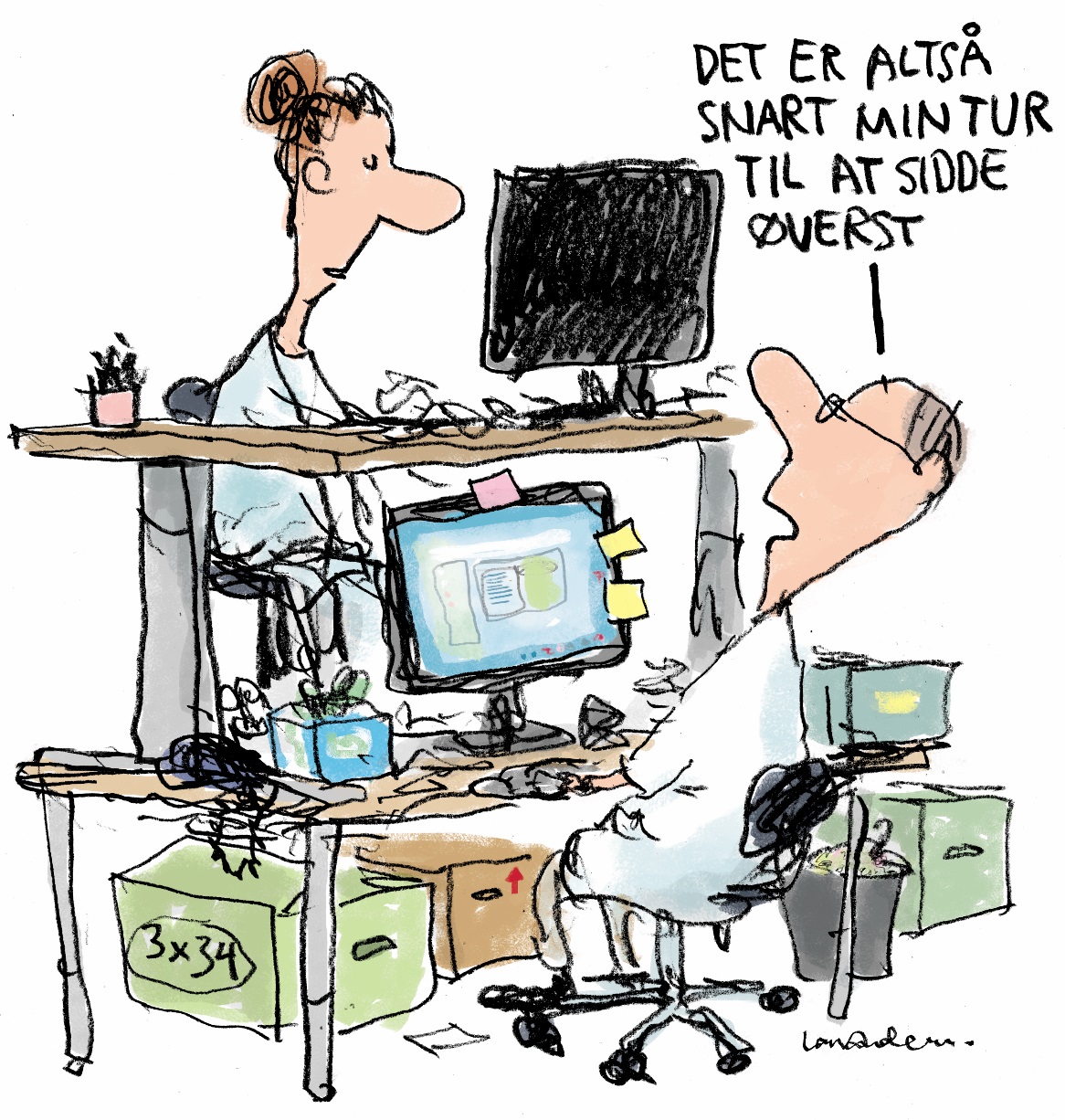 [Speaker Notes: Jeg stiller krav til et godt fysisk arbejdsmiljø. Det betyder, at jeg som overlæge:
• gør opmærksom på nødvendigheden af gode fysiske rammer
• holder øje med sikkerheden i mit daglige arbejde
• giver input til min arbejdsmiljørepræsentant]
8) Jeg konfronterer dem, der skaber dårligt arbejdsmiljø
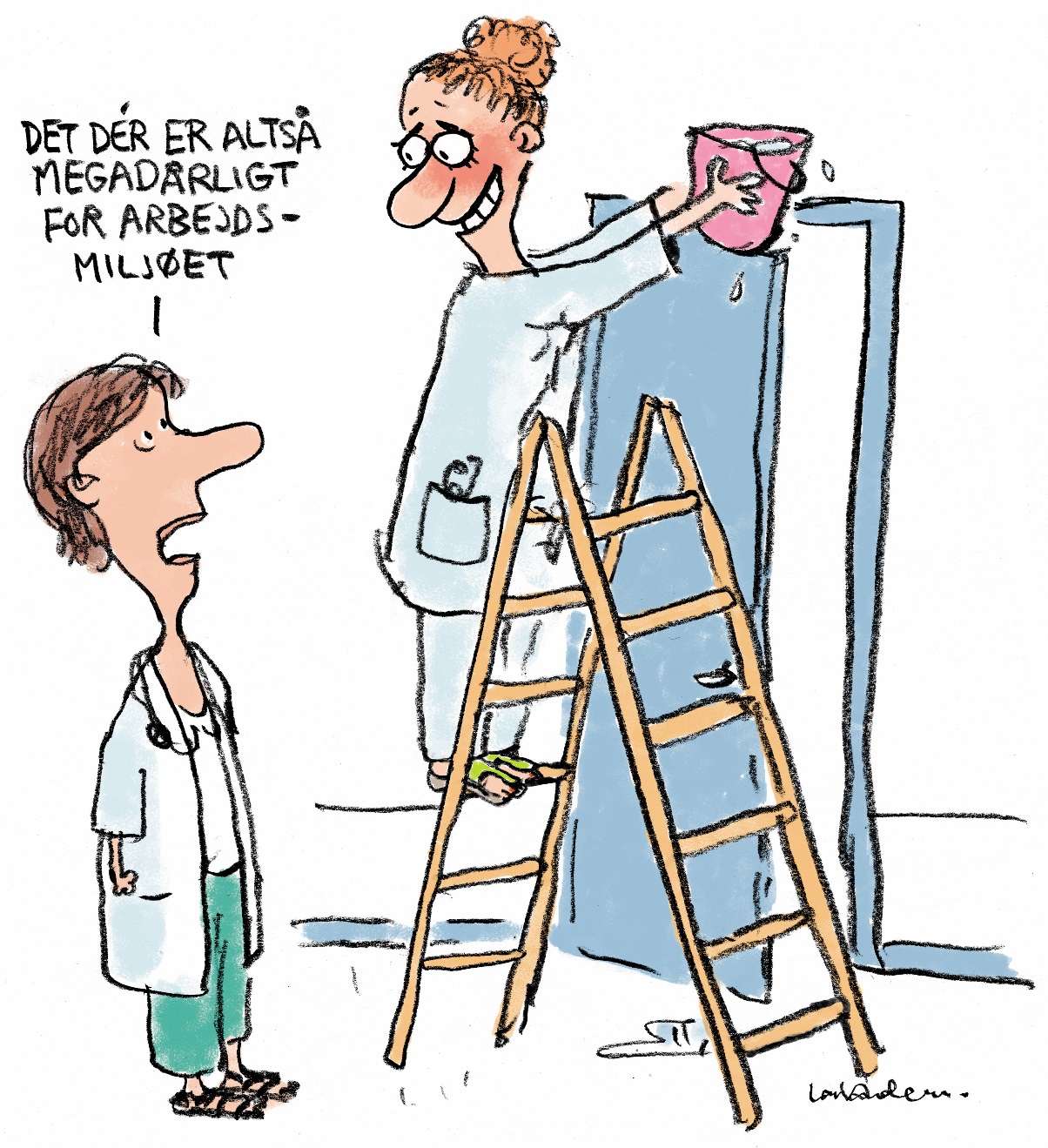 [Speaker Notes: Jeg konfronterer dem, der skaber dårligt arbejdsmiljø. Det betyder, at jeg som overlæge:
• gør opmærksom på kodeks for godt arbejdsmiljø
• går i dialog, hvis jeg møder kolleger, der ikke opfører sig ordentligt
• giver input til min leder for at skabe et godt arbejdsmiljø]
9) Jeg giver konstruktive input til politiske og administrative beslutninger
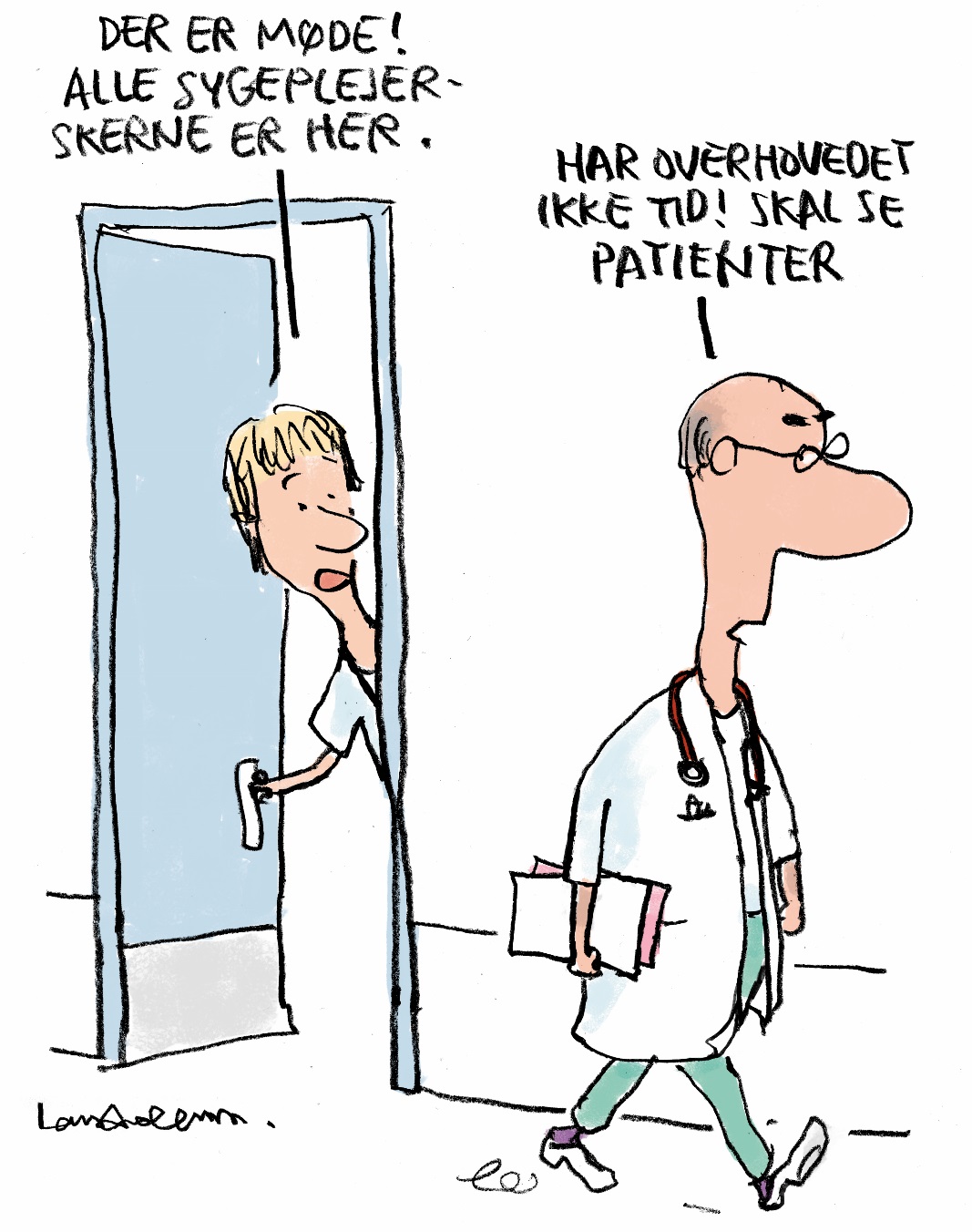 [Speaker Notes: Jeg giver konstruktive input til politiske og administrative beslutninger. Det betyder, at jeg som overlæge:
• gør opmærksom på faglige og organisatoriske problemer på en konstruktiv måde
• er positiv overfor, at andre kan tænke anderledes
• giver konstruktive input til samarbejdsudvalg og min leder]
10) Jeg følger de kollegiale regler fra Lægeforeningen
De kollegiale regler pålægger Lægeforeningens medlemmer at leve op til nogle adfærdsmæssige standarder for, hvordan man forventes at opføre sig.
Læger er forpligtede til at medvirke til en lægekultur præget af gensidig respekt, kollegialitet og et godt psykisk arbejdsmiljø.
Reglerne skal sikre, at lægestanden fremstår som en fri og uafhængig lægestand, hvis integritet også bygger på respekt for de regler, lægestanden selv har opstillet.
Læs de kollegiale regler på www.læger.dk
[Speaker Notes: Jeg følger de kollegiale regler fra Lægeforeningen. Det betyder, at jeg som overlæge:
• efterlever de kollegiale regler for læger
• gør andre opmærksomme på de kollegiale regler
• har læst de kollegiale regler fra Lægeforeningen: http://www.laeger.dk/portal/page/portal/LAEGERDK/Laegerdk/R%C3%A5dgivning%20og%20regler/ETIK/KOLLEGIALE_REGLER_FOR_LAEGER]